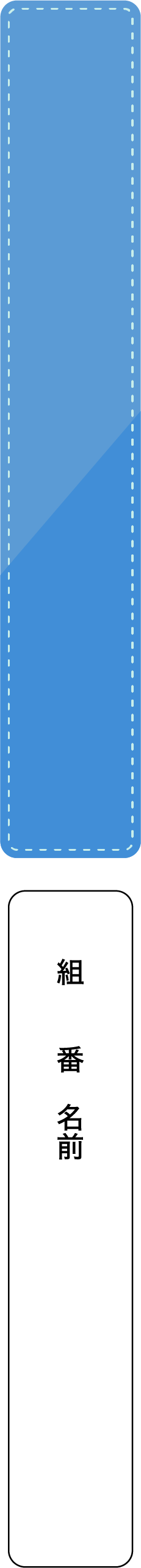 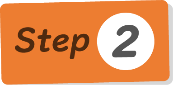 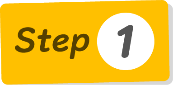 １年　さんちき
一言で言うと
親方と三吉、それぞれの人物像をまとめよう。
それぞれの人物像を踏まえて、親方か三吉どちらかの立場で、三吉が車の矢に自分の名前を彫った時のことを日記に書こう。
親方の例―夜中にしょんべんに起きたら仕事場の明かりがついていた。何事かと思って見に行くと、三吉がいるではないか。思わず「物騒やないか！」と怒鳴りつけた。何をしているかと尋ねたら、自分の作った車の矢に名前を彫っていると言う。見ると、矢の表に彫っているどころか、自分の名前も間違えている。ほんまにそそっかしいやつだ。けれど、矢の仕上がりは上々だ。三吉には常々車大工の誇りについて話している。きっと将来は立派な車大工になるやろう。
三吉の例―ついに任されていた車の矢が仕上がった！　どこから見てもいい出来上がりだ。親方が寝ているうちに名前を彫っておこう。でも、焦ってうまくいかないうちに親方に見つかって怒鳴られた。しかも、矢の表に掘っているばかりか、名前も間違えてることもわかってしまった。それでも親方に促されて最後まで名前を彫った。何度も聞いた車大工の誇りについて聞かされながら…。将来は、親方みたいに立派な車大工になってやるぞ！
仕事に誇り
せっかち
親方の人物像
・わしらも命を懸けて車を作ってるんや。
・答えるより早く、次の言葉が飛んできた。
・車大工は命を削りながら自分の命を削ってるんや。
・ほんならなんや。はよう、言うてみい。
根拠となる本文
根拠となる本文
・半人前の三吉にもてつどうてもらおうか。
・しょんぼりすればするほど、親方の怒鳴り声は小さくなっていく。
・きっと腕のええ車大工やったんやろなあ。
弟子思い
おひとよし
一言で言うと
相手をよく見ている
そそっかしい
三吉の人物像
・表に彫るやつがあるか。
・親方に怒られたときは、しょんぼりしているのに限る。
・それに、こりゃ、間違えてるやないか。
根拠となる本文
根拠となる本文
・あ、すんまへん。
・自分がまかされたカシの木の一本の矢が、白く輝いて見えた。
・慌てて、「ち」の字を手でごしごしこすった。
素直で無邪気
仕事にやりがい
一言で言うと